Теорія чисел
Модуль 3. Лекція 1
План
Решето Ератосфена
Метод виділення множників Ферма
Алгоритми ділення і алгоритм Евкліда
Ланцюгові дроби
Підхідні дроби
Умовні позначення
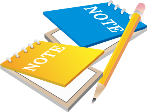 - визначення
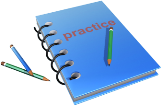 - приклад
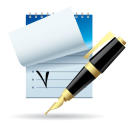 - примітка
!
- важливо!

- теорема
План
Решето Ератосфена
Ціле додатнє число називається простим, якщо воно має тільки два дільника – одиницю и самого себе. За домовленістю, 1 не є простим числом, тому послідовність простих чисел починається так:
2, 3, 5, 7, 11, 13, 17, 19, 23, 29, 31, ... 
  Числа які мають три та більше дільників називаються складеними.
Першим прикладом алгоритму в теорії чисел є древній метод знаходження простих чисел, названий “Решетом Ератосфена”, що являє собою алгоритм визначення простих чисел, менших заданого цілого числа.
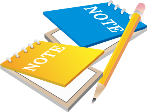 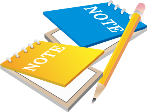 Лекція 1. Теорія чисел. Слайд 4 з 20
План
Алгоритм визначення цілих чисел від 1 до 120
Перерахувати цілі числа
Починаючи з 2 (яке є простим числом) виділити всі числа кратні 2.
Виділити всі числа кратні 3.
Виділити всі числа кратні 7. Оскільки 7 - найбільше просте число, квадрат якого менше або дорівнює 120, то продовжувати процес немає необхідності.
Числа, що залишилися – прості числа, які не перевищують 120.
   Так як за часів Ератосфена писали на воскових табличках і не викреслювали, а "виколювали" цифри, то табличка після описаного процесу нагадувала решето. Тому метод отримав назву "решето Ератосфена".
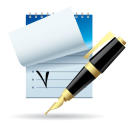 Лекція 1. Теорія чисел. Слайд 5 з 20
План
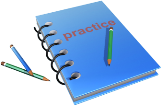 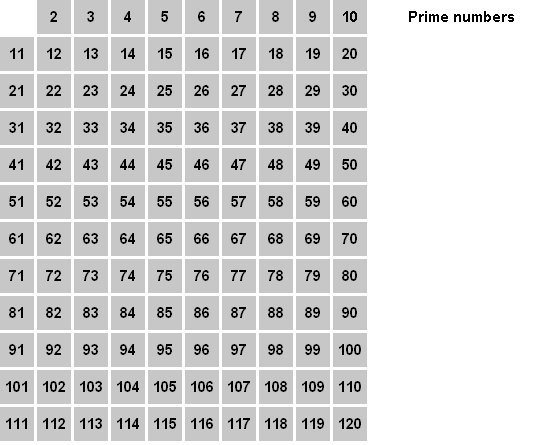 Лекція 1. Теорія чисел. Слайд 6 з 20
План
Метод виділення множників Ферма
Метод виділення множників Ферма використовується для визначення того, чи є число простим.
ТЕОРЕМА 10.1. Ціле непарне число n > 1 не є простим тоді і тільки тоді, коли існують невід’ємні цілі числа p і q такі, що n = p2 – q2 і при цьому p - q > 1.
Застосування цього методу складається у спробі знайти цілі числа p і q такі, що n = p2 – q2 або, що еквівалентно, p2 = n + q2 або q2 = p2 – n.

Лекція 1. Теорія чисел. Слайд 7 з 20
План
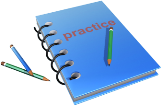 Перевіримо, чи є простим число n = 527 за допомогою запису p2 = n + q2. Розглянемо q = 1, 2, …, (n - 1)/2 ...







Отже, n = 527 є складеним, і його дільники легко обчислюються:
 527 = (24)2 - 72 = (24 - 7)(24 + 7) = 17  31.
Лекція 1. Теорія чисел. Слайд 8 з 20
План
Алгоритми ділення і алгоритми Евкліда

ТЕОРЕМА 10.2. Для натуральних чисел a і b існують єдині невід’ємні числа q та r, такі, що 0 ≤ r < b та a = bq + r. 
Алгоритм Евкліда для знаходження найбільшого спільного дільника
1.  Покласти q = 1 і r = a - bq.
2.  Якщо r ≥ b, покласти q = q + 1 і r = a - bq.
3.  Продовжувати процес, поки r < b.

Знаходження найбільшого спільного дільника необхідно при складанні дробів, а також при рішення рівнянь в цілих числах.
Лекція 1. Теорія чисел. Слайд 9 з 20
План

ТЕОРЕМА 10.3. (Алгоритм Евкліда) Нехай a, b  N  і послідовне застосування алгоритму ділення приводить до такої послідовності:
	
	
	
	
				
Існує rk = 0. Нехай s - перше ціле число таке, що rs = 0. Тоді rs-1 = НСД(a, b), якщо s > 0, і b = НСД(a, b), якщо s = 0.
Лекція 1. Теорія чисел. Слайд 10 з 20
План
[Speaker Notes: ДОВЕДЕННЯ. Нехай S = {r0, r1,…}. Якщо r0 = 0, то результат очевидний. Припустимо, що r0 > 0. За принципом повного впорядкування множина S містить найменше додатне ціле число, скажемо ri. Але 0 ≤ ri+1 < ri, і тому ri+1 = 0. Покладемо s = i +1. 
НСД(a,b) = НСД(b,r0) = НСД(r0,r1) = … = НСД(rs-1,rs), 
але, оскільки rs = 0, НСД(rs-1,rs) = rs-1, так що НСД(a,b) = rs-1.]
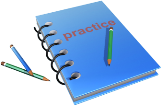 Виразити НСД(85,34) у вигляді 85u + 34v. 
Розділимо 85 на 34 націло:     
85 = 34 · 2 + 17.
Розділивши 34 на 17 націло, одержуємо:
34 = 17 · 1 + 0.
Таким чином, НСД(85,34) = 17 і 
НСД(85,34) = 17 = (85)(1) + (34)(-2).
Лекція 1. Теорія чисел. Слайд 11 з 20
План

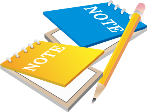 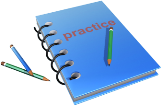 Лекція 1. Теорія чисел. Слайд 12 з 20
План
Ланцюгові дроби
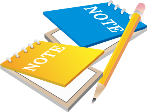 
Лекція 1. Теорія чисел. Слайд 13 з 20
План
Представлення раціонального числа у вигляді ланцюгового дробу
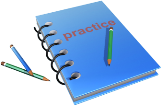 Лекція 1. Теорія чисел. Слайд 14 з 20
План
[Speaker Notes: Алгоритм.
 У числа виділяється ціла частина, тобто воно подається як сума двох доданків: ціле число плюс залишок, менший за одиницю.
 Другий доданок подається як одиниця, ділена на число, більше за одиницю. 
До цього числа знову застосовується перший крок і т. д.]
Підхідні дроби

ТЕОРЕМА 10.6. Нехай n – невід’ємне ціле число і [t0; t1, t2, …, tn] – скінченний ланцюговий дріб, що рекурсивно визначає скінченні послідовності p0, p1, …, pn  і  q0, q1, …, qn  у такий спосіб:
а) p0 = t0, q0 = 1.
б) p1 = t0t1 + 1, q1 = t1.
в) pk = pk - 1tk + pk - 2, qk = qk - 1tk + qk - 2 при 2 ≤ k ≤ n.Тоді qk > 0 і [t0; t1, t2, …, tk] = pk / qk при 0 ≤ k ≤ n.
Лекція 1. Теорія чисел. Слайд 15 з 20
План

Лекція 1. Теорія чисел. Слайд 16 з 20
План

Лекція 1. Теорія чисел. Слайд 17 з 20
План
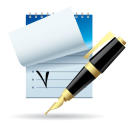 Лекція 1. Теорія чисел. Слайд 18 з 20
План
Література до лекції
Андерсон Д.А. Дискретная математика и комбинаторика: Пер. с англ.. – М.: Изд. дом «Вильямс», 2003. – 960 с
Грэхем Р., Кнут Д., Паташник О., Конкретная математика. Основание информатики: Пер. с англ. – М.: Мир, 1998. – 703 с. 
Виленкин Н.Я., Р.С. Гутер, С.И. Шварцбурд «Алгебра». - изд.  «Просвящение» Москва. – 1972 г.
Дякую за увагу